COOKING VOCABULARY
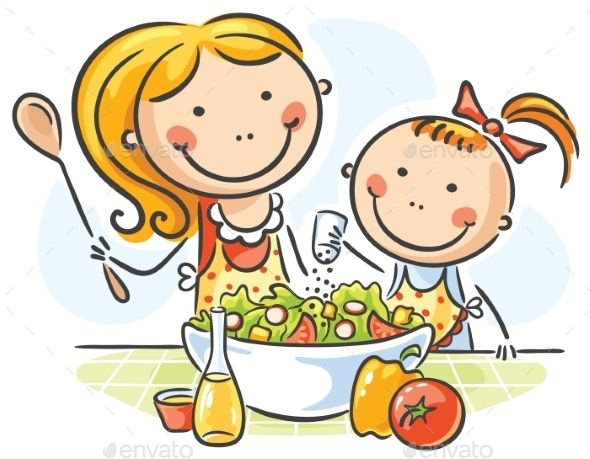 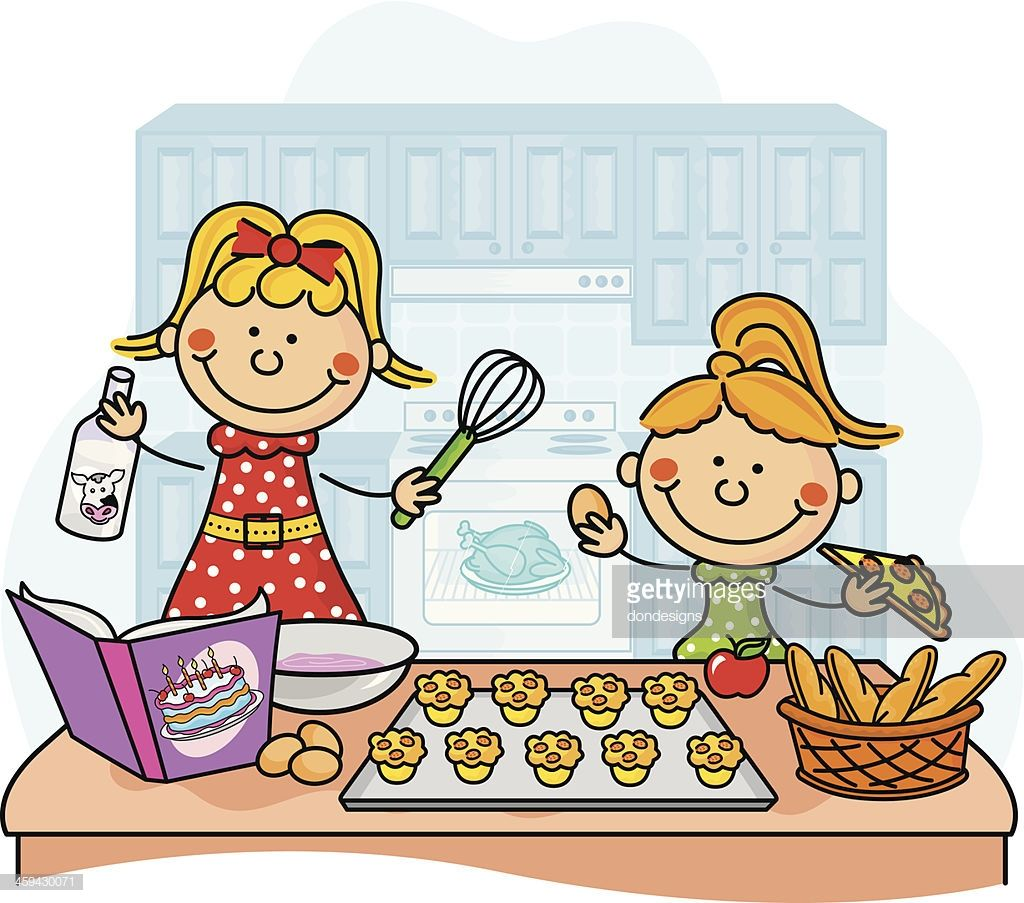 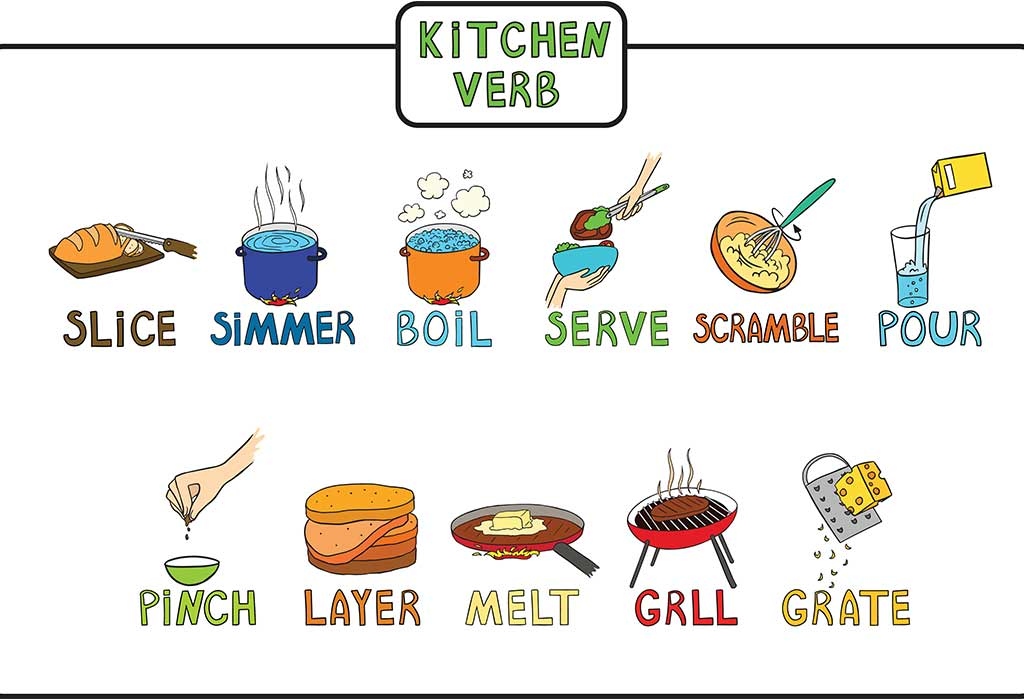 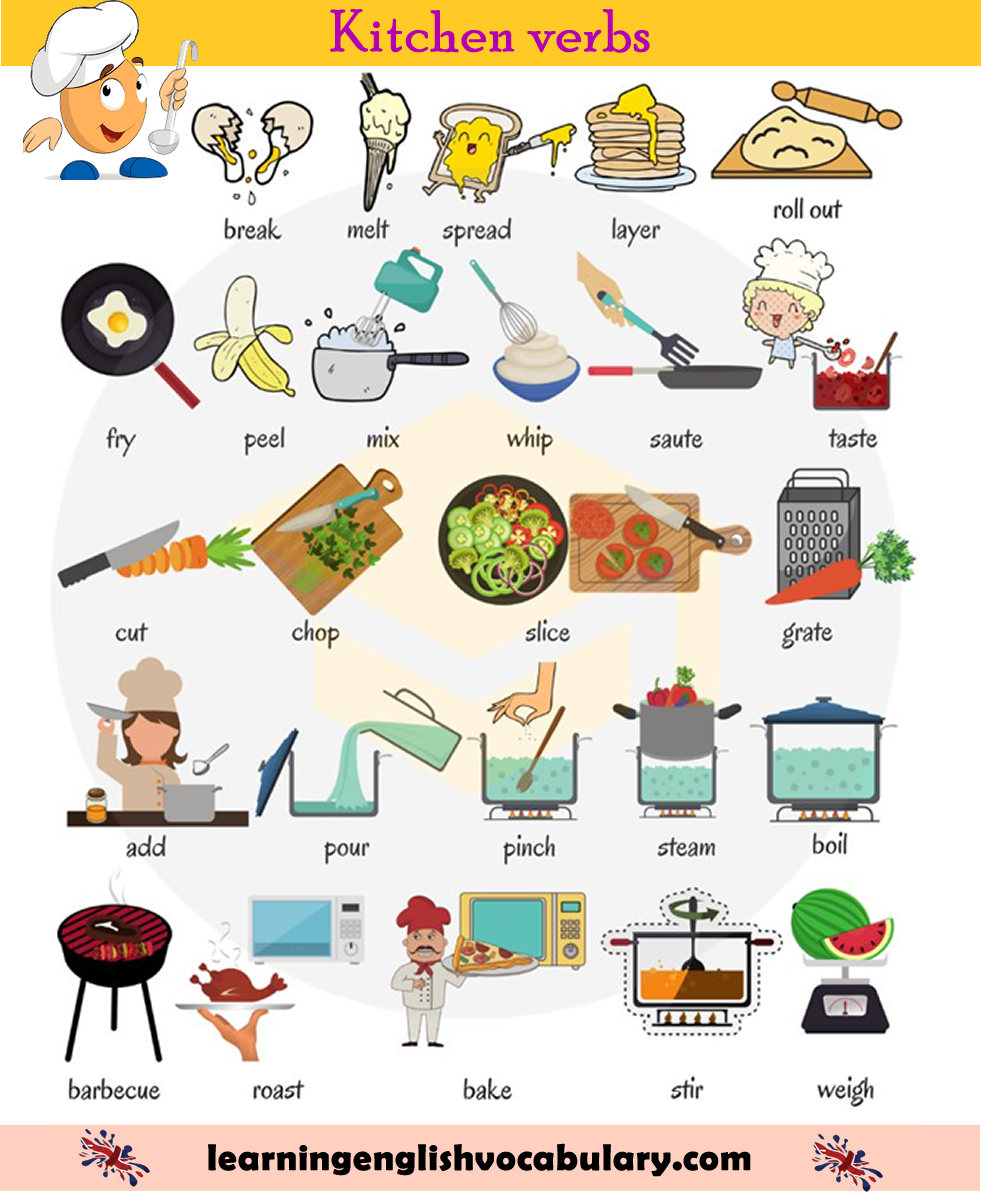 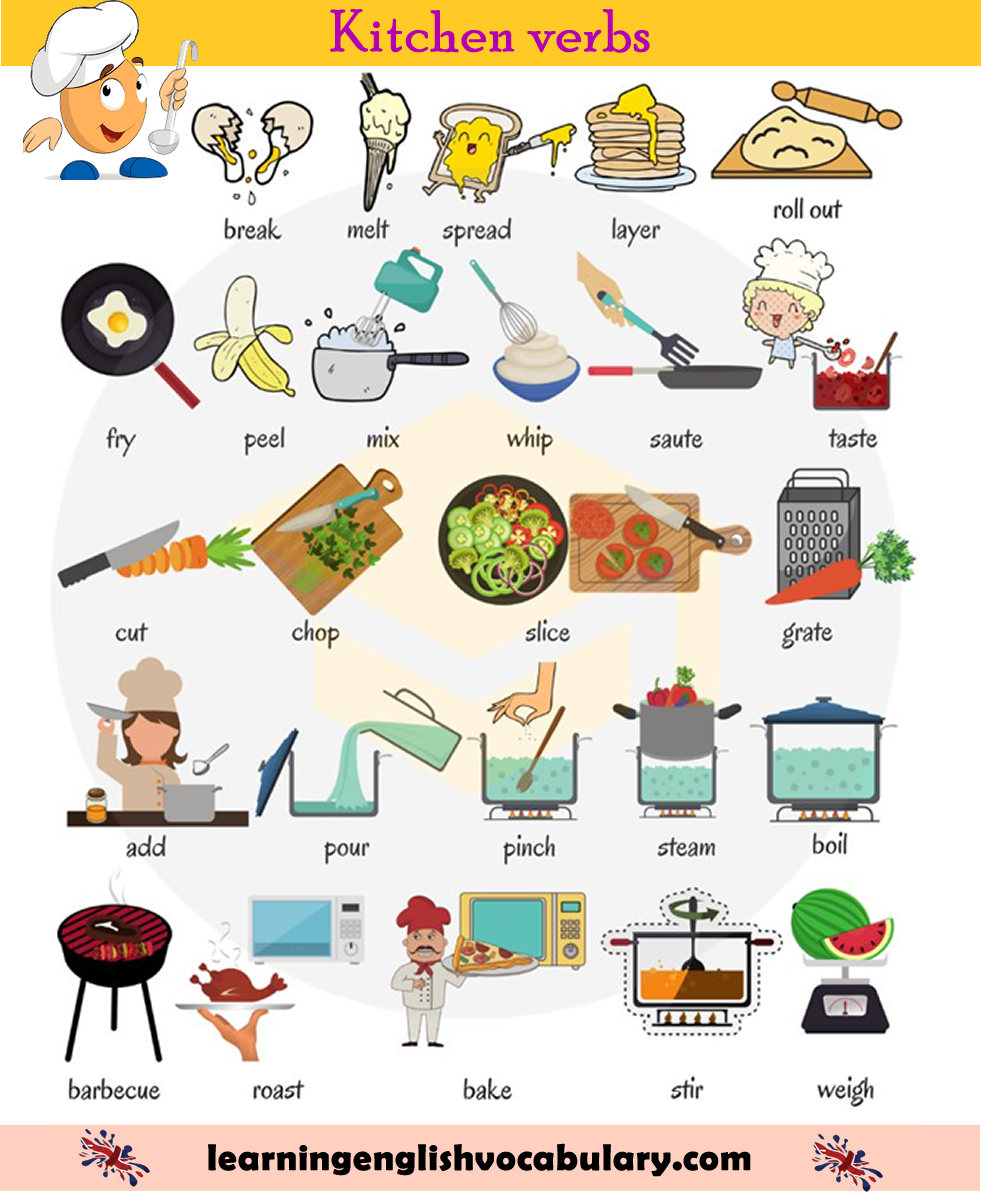 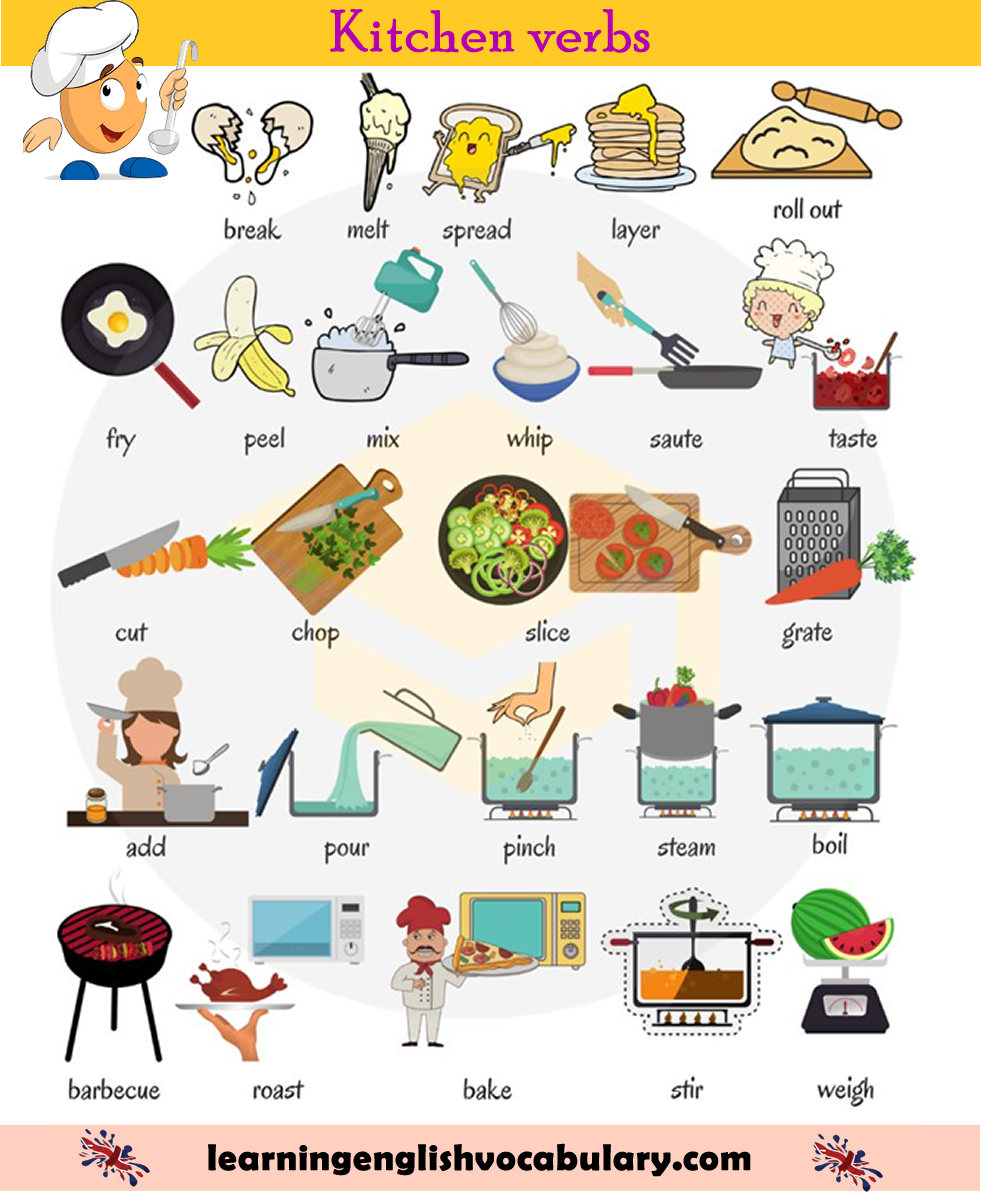